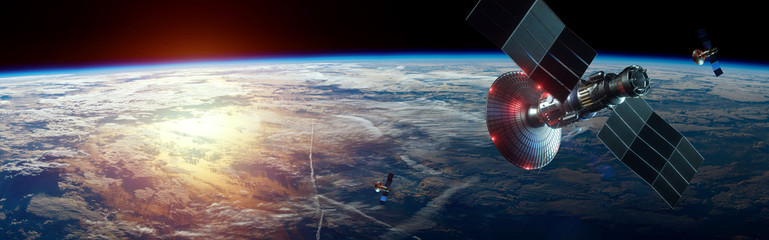 Sirius
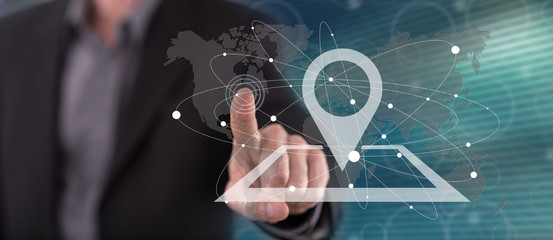 Sirius
2
Sirius
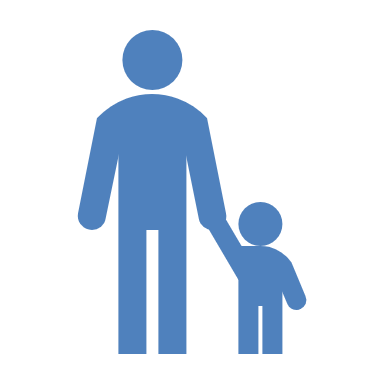 Pulseira para Monitoramento Eletrônico de Crianças
Rastreia seu filho 24 horas por dia.
Sirius
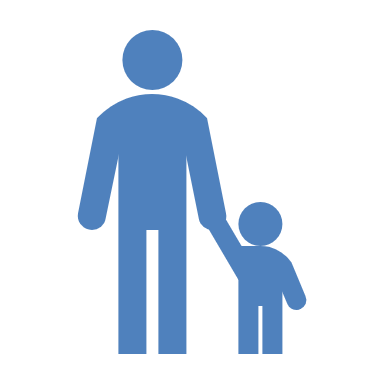 Pulseira para Monitoramento Eletrônico de Crianças
Rastreia seu filho 24 horas por dia.
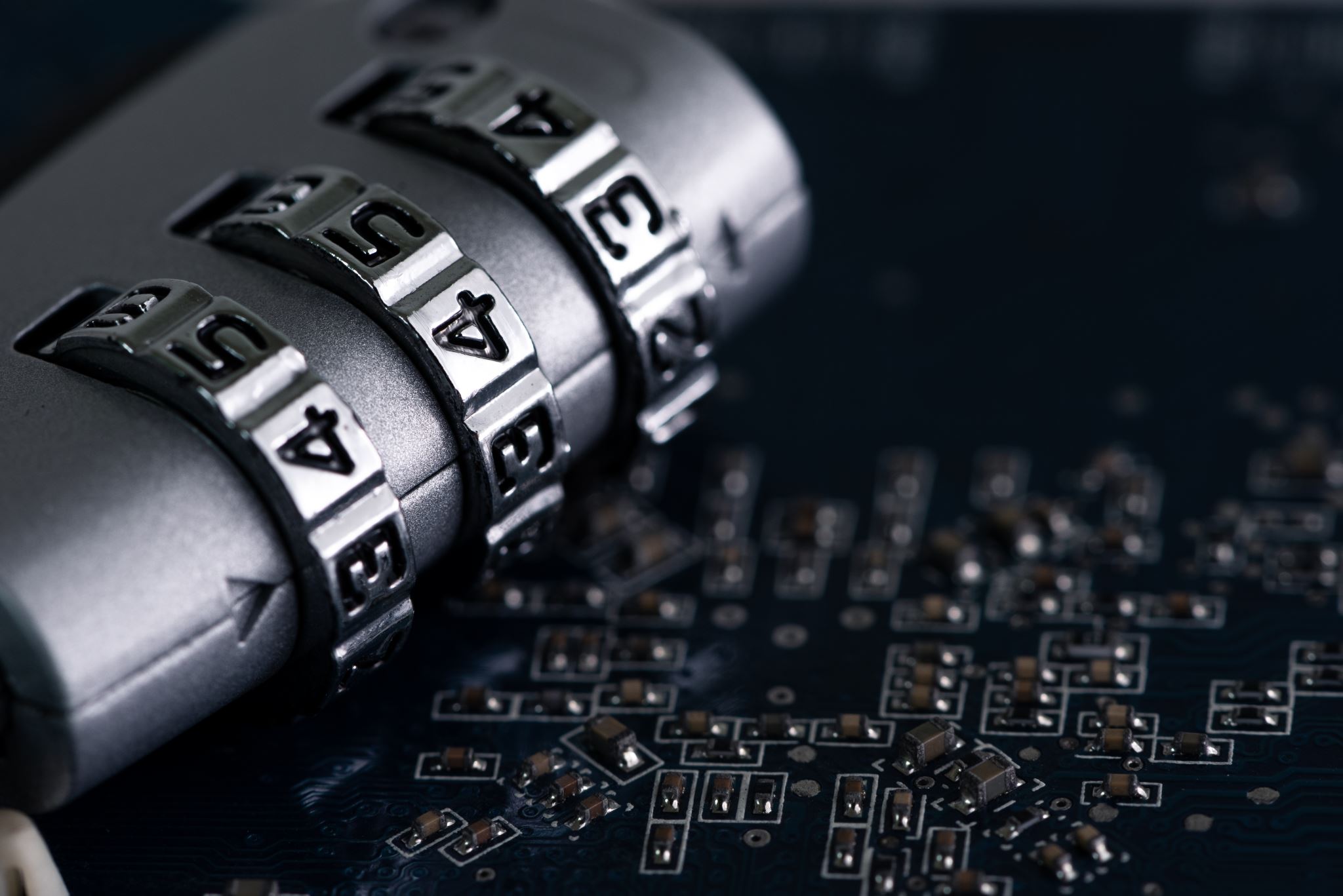 Preambulo
O Brasil registra mais de 50 mil crianças desaparecidas por ano.  
A ONU apontam uma estimativa de 25 milhões de desaparecimentos atualmente no mundo.
O rastreamento é considerado hoje como um dos segmentos mais promissores da segurança eletrônica.
Sirius
5
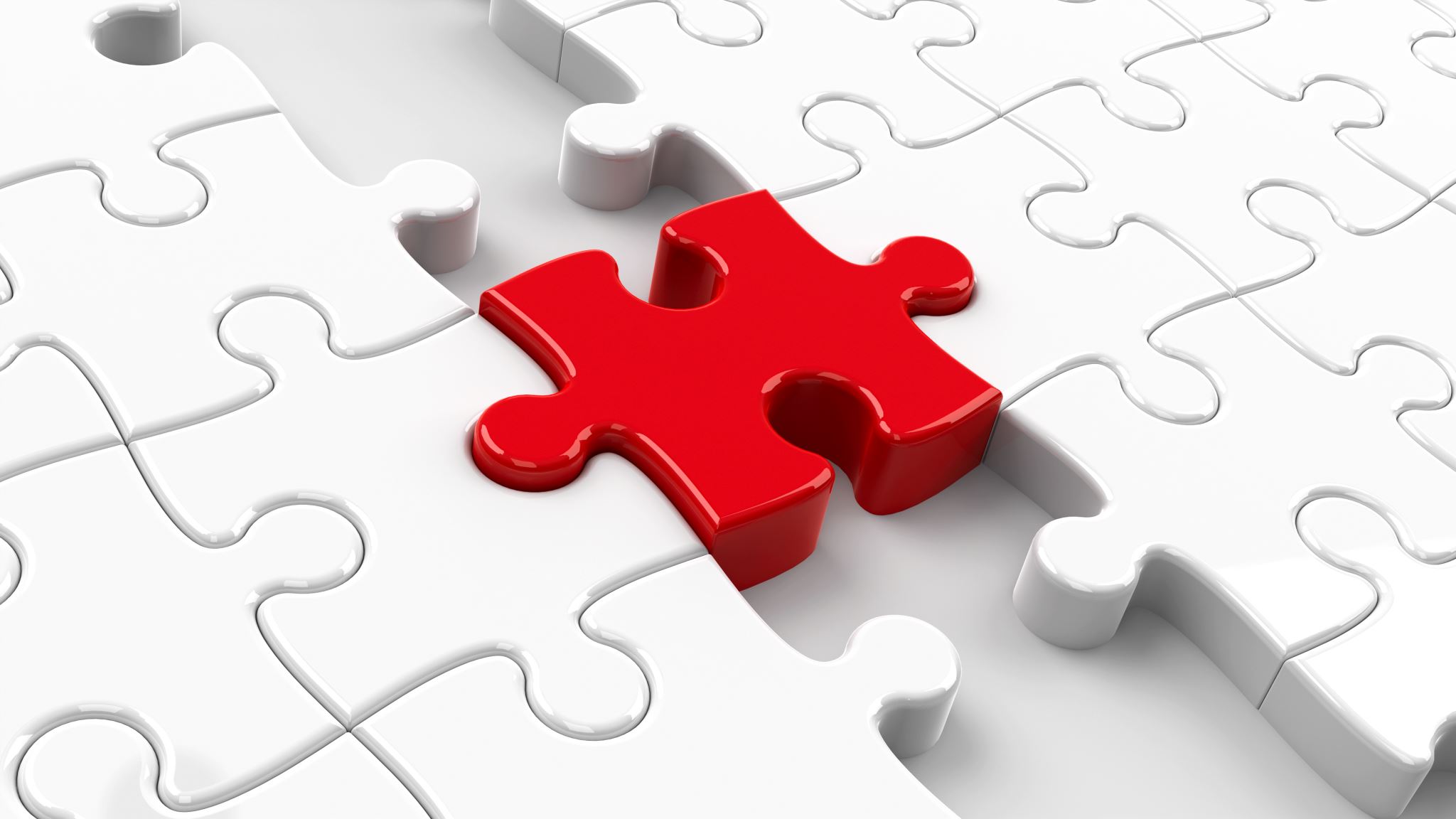 Overview
6
1 OBJETIVO
Sirius
7
Objetivo
Identificar, em tempo real, de modo contínuo e sem interrupções, as informações sobre a localização dos filhos (crianças monitoradas, a priori até 12 anos).
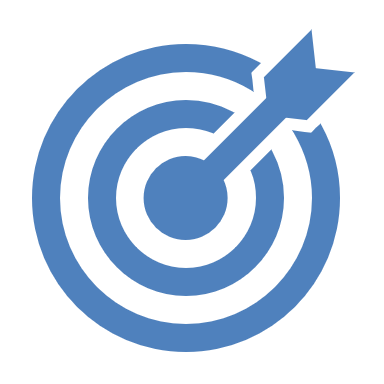 Sirius
8
2 SIRIUS
Sirius
9
Sirius
É um dispositivo eletrônico contido em uma pulseira em silicone (muito confortável para sentir), vestida na mão da criança, que captura informações de satélite, calcula a localização da  criança na latitude e longitude do globo terrestre e envia as informações  em tempo real ao celular do pai onde um aplicativo específico  apresenta a localização em um mapa.
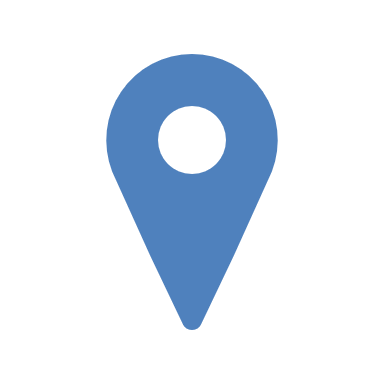 Sirius
10
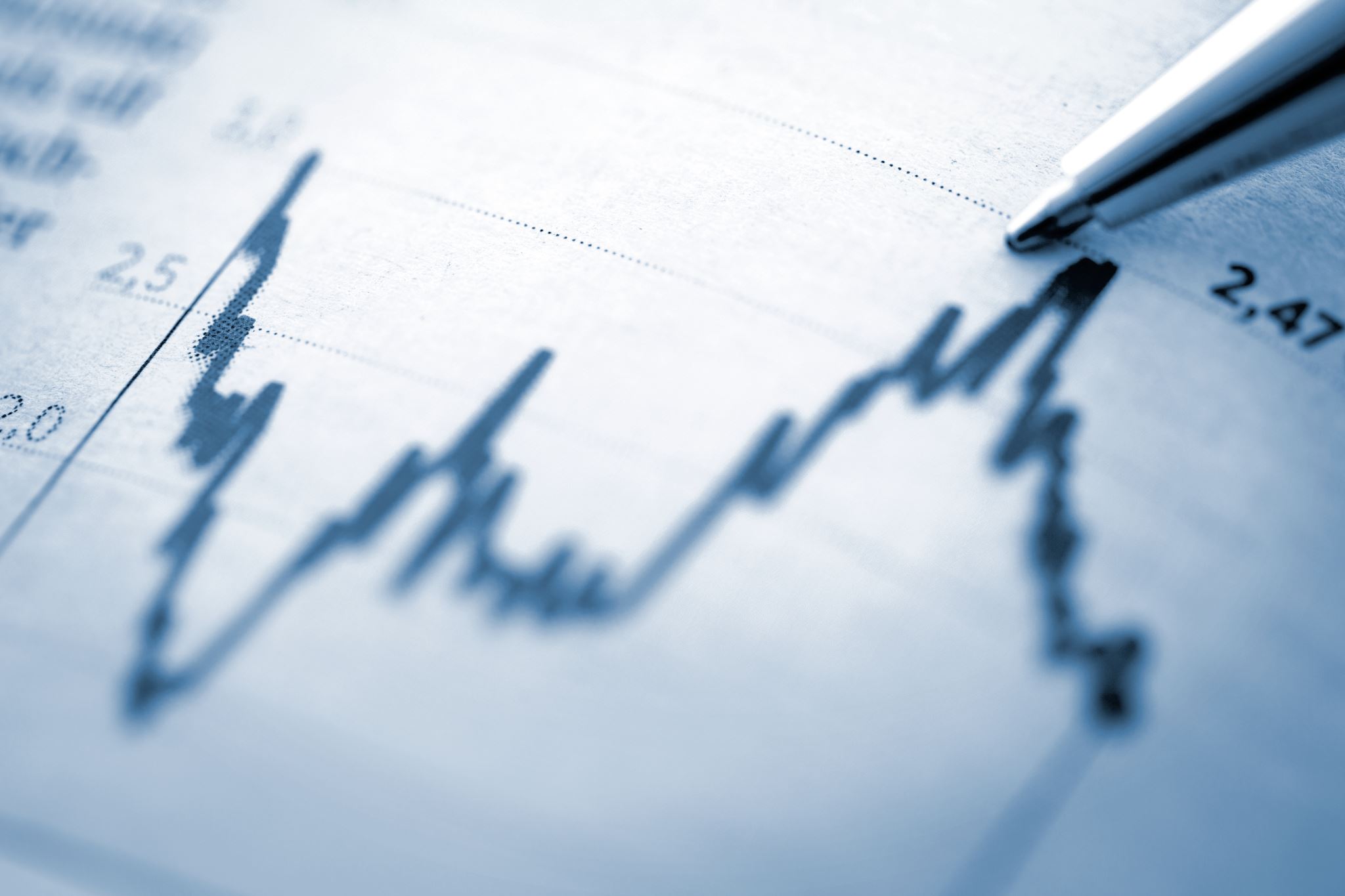 Sirius
O equipamento usa o sistema GPS para determinar a localização, e as redes de operadoras para transmitir os dados, que viajam criptografados.  Se, em algum momento, a rede de celular não estiver disponível, os dados são recolhidos no Datalogger e enviados posteriormente.
Sirius
11
3 FUNCIONALIDADES
Sirius
12
Funcionalidades
Sirius
13
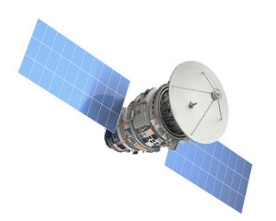 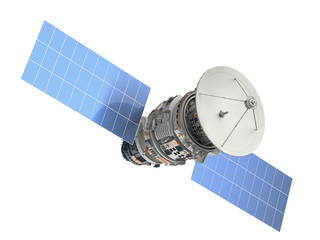 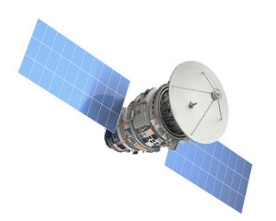 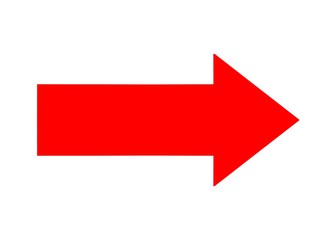 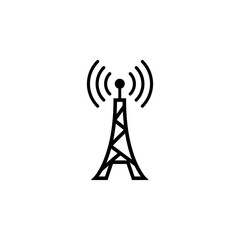 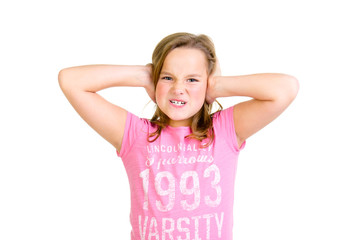 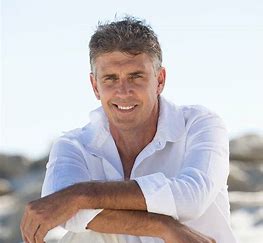 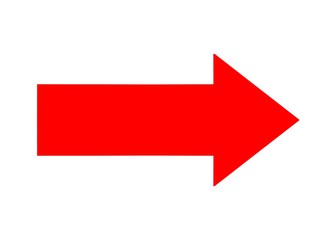 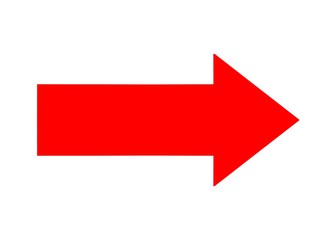 Sirius
14
Transmissão de Dados
Sirius
15
Funcionalidades
Sirius
16
Comunicação Pulseira-Aplicativo
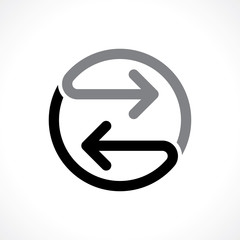 Sirius
17
Sirius
Função GPS
Função GPS: Ativação/Desativação
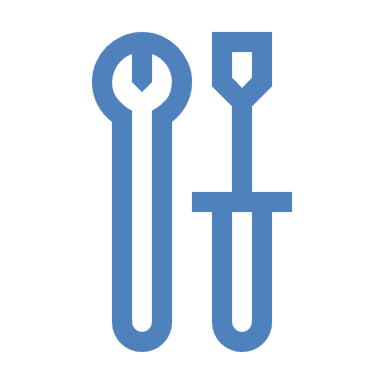 18
Sirius
Geofencing
Ou definição de uma cerca eletrônica i.e. um perímetro virtual para uma área geográfica do mundo real. É a possibilidade de definição e ajuste de área de segurança (áreas de inclusão vs. áreas de exclusão).
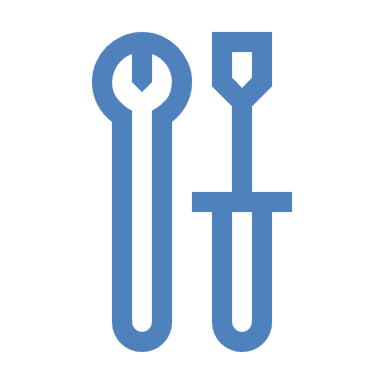 19
Áreas de Inclusão / Exclusão
Áreas de inclusão são os locais onde a criança deve permanecer dentro dos horários definidos (Colégio, Cinema, etc.).
Áreas de exclusão são as áreas proibidas para a criança.  Caso a criança entre em uma área de exclusão a Sirius irá avisar o pai da violação.
Sirius
20
Sirius
Outras Funcionalidades
Pedômetro ?
Telessaude ?
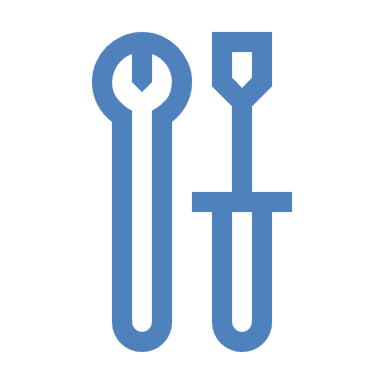 21
4 COMPONENTES
Sirius
22
Componentes
Sirius
23
GPS
O GPS faz a leitura da geolocalização por meio da rede mundial de satélites (composta por 24 satélites orbitando).
O GPS usa um sistema chamado de triangulação: capta os sinais de três satélites, determina quanto tempo cada sinal demorou para chegar nele e por meio de um cálculo complexo determina a localização (longitude e latitude).
Compatível com outros sistemas de  localização.
Sirius
24
Modem
O GPS possui um Modem GPRS (General Packet Radio Services) para transmitir os dados de localização do GPS por sinais de rádio.
Sirius
25
Cartão SIM
O Modem possui um nano chip para transmissão desses dados via rede de telefonia móvel.
Isto nos permita uma atualização das informações/comunicação de 30 em 30 segundos (real time).
Sirius
26
Bateria
O dispositivo possui uma bateria de lítio	 recarregável de 225 mah permitindo uma autonomia de um pouco mais de 2 dias.
O dispositivo emite sinal característico quando está com pouca carga.
Sirius
27
Microcontrolador
Utilizar um microcontrolador pequeno o suficiente para ser capaz de se comunicar com os sensores, para captação de dados georreferenciados e módulo GSM/GPRS/SM a fim de ser utilizado para realizar o envio dos dados capturados.
Sirius
28
Sensores
Dentro do dispositivo passa também uma fibra ótica que emite um sinal o tempo todo. 
Se ele for interrompido, um alarme dispara no celular do pai.
Os sensores funcionam mesmo nos lugares que não têm sinal de celular (todo o rastro é capturado).  Logo na hora que a criança sai para uma área de cobertura automaticamente toda aquela informação guardada (Datalogger) é transmitida para o pai.
Sirius
29
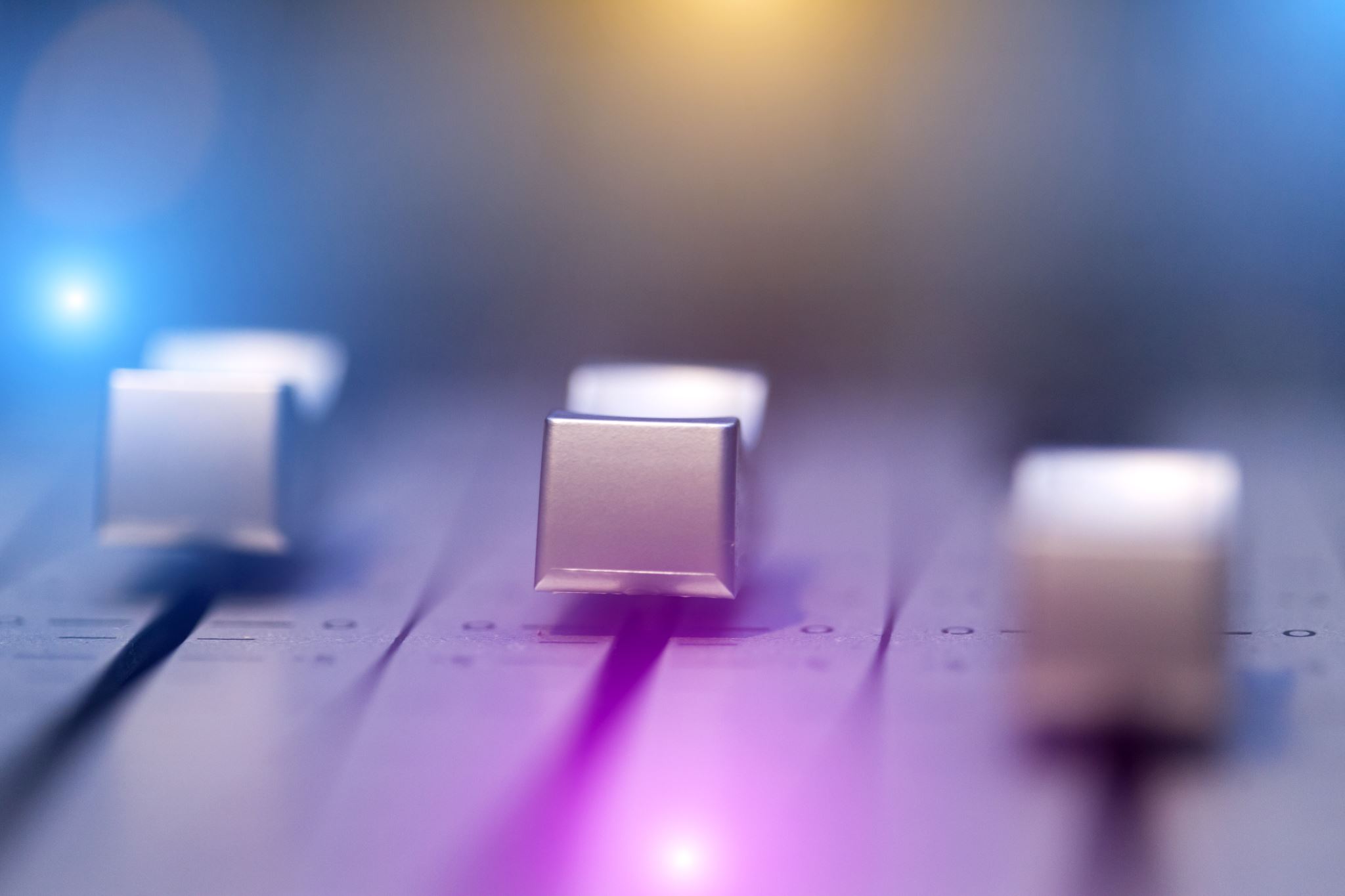 Botão SOS
O Botão do Pânico, pode ser acionado pela criança em caso de uma emergência.  Ele emite uma mensagem de socorro ao pai.
30
Sirius
5 CARACTERÍSTICAS
Sirius
31
Peso
Sirius
32
Tamanho
Sirius
33
Custo
Sirius
34
GPS
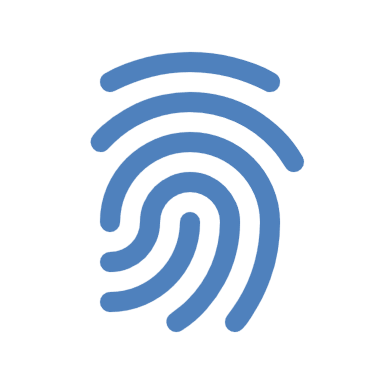 A Sirius é capaz de indicar, a distância, o horário e a localização da criança, além de outras informações úteis.
Sirius
35
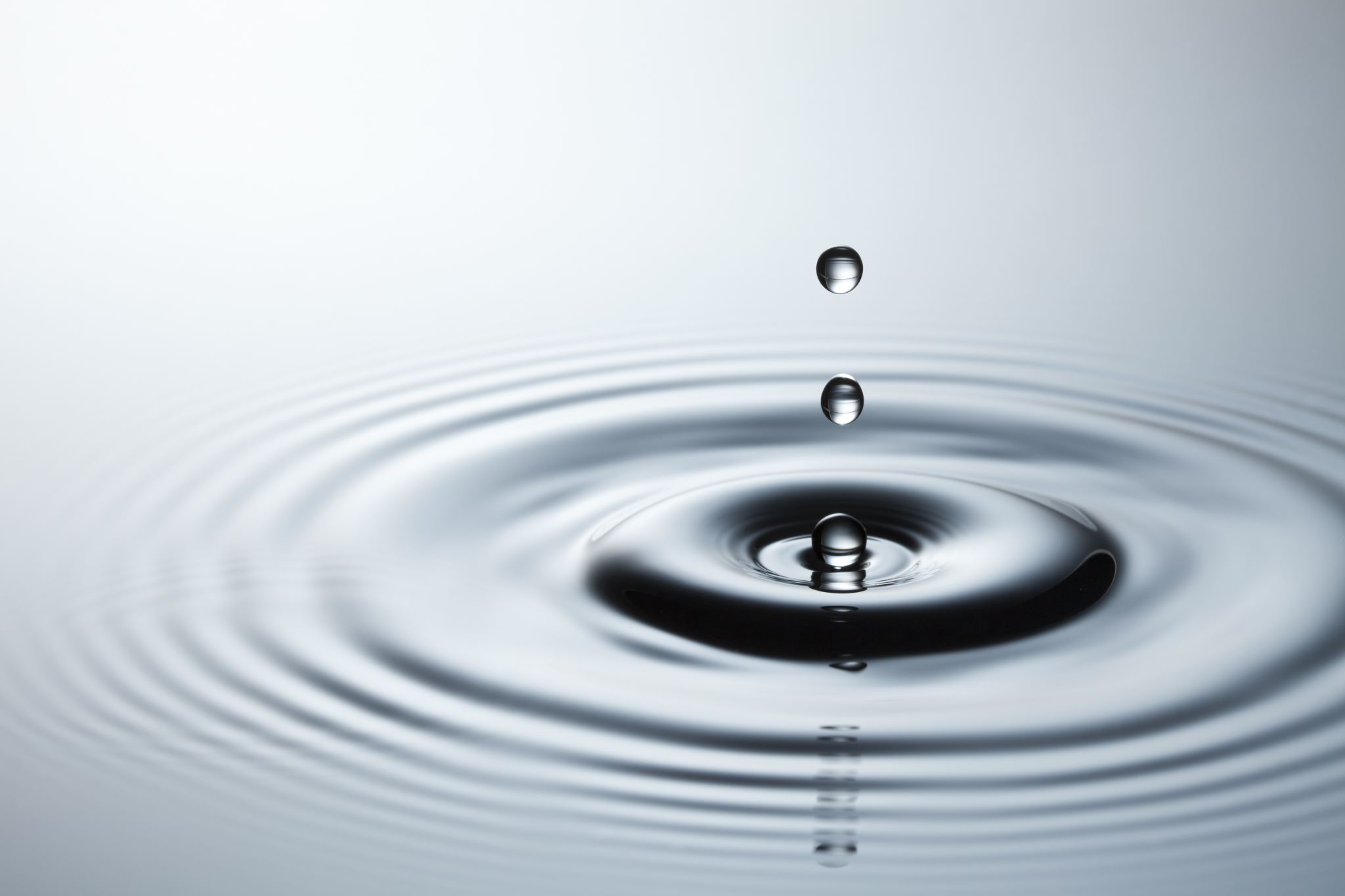 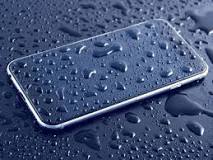 Impermeabilidade
A pulseira é protegida contra poeira e submersão em água de até um metro de profundidade (por até 30 minutos).  Assim, a Sirius atende à norma IP67.
Isso permite à criança monitorada de tomar banho e até de entrar na piscina sem sair do radar.
Sirius
36
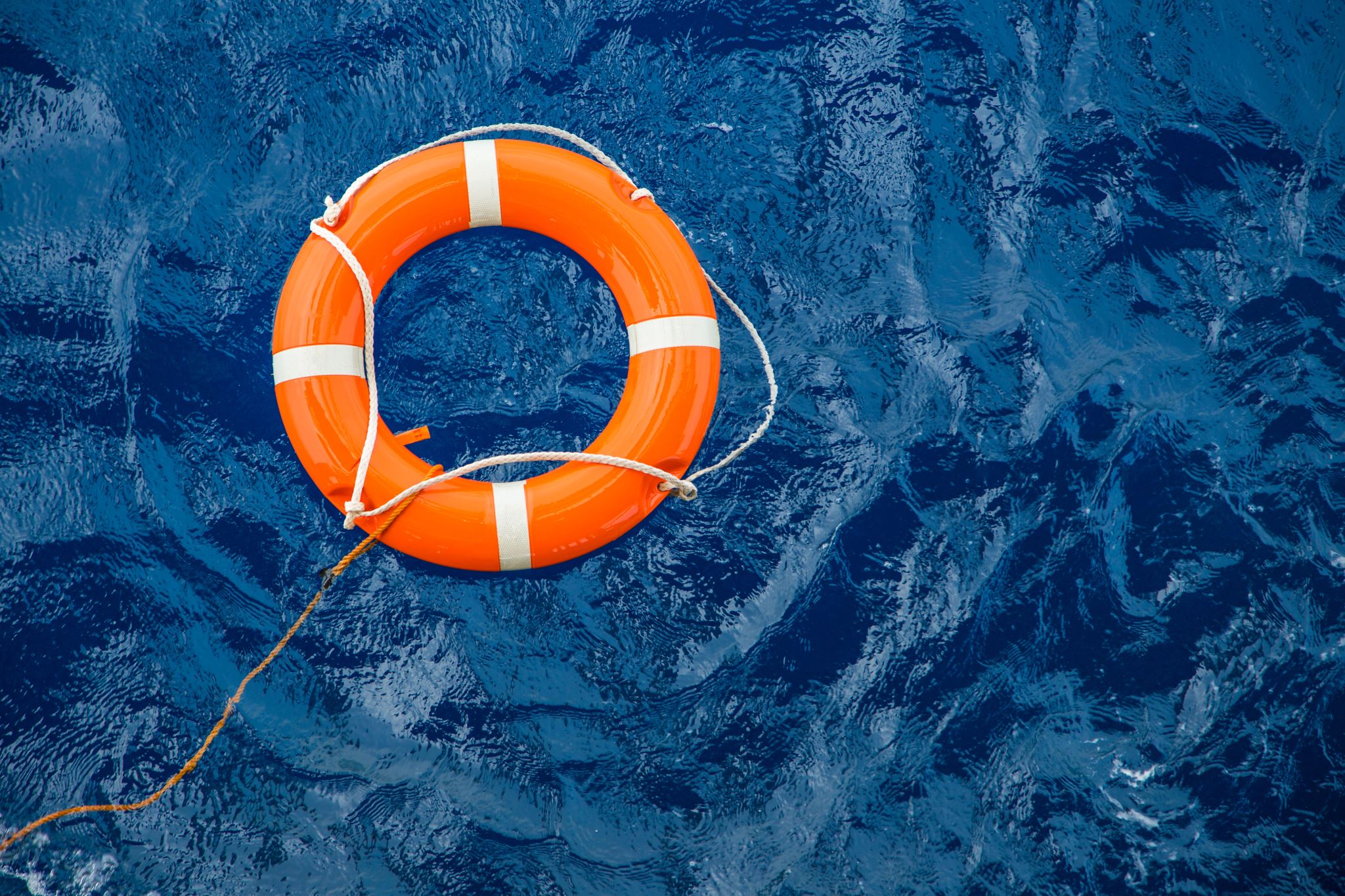 Segurança
A Sirius é capaz de identificar mínimos sinais de danificação de sua integridade ou qualquer forma de manipulação indevida.
Sirius
37
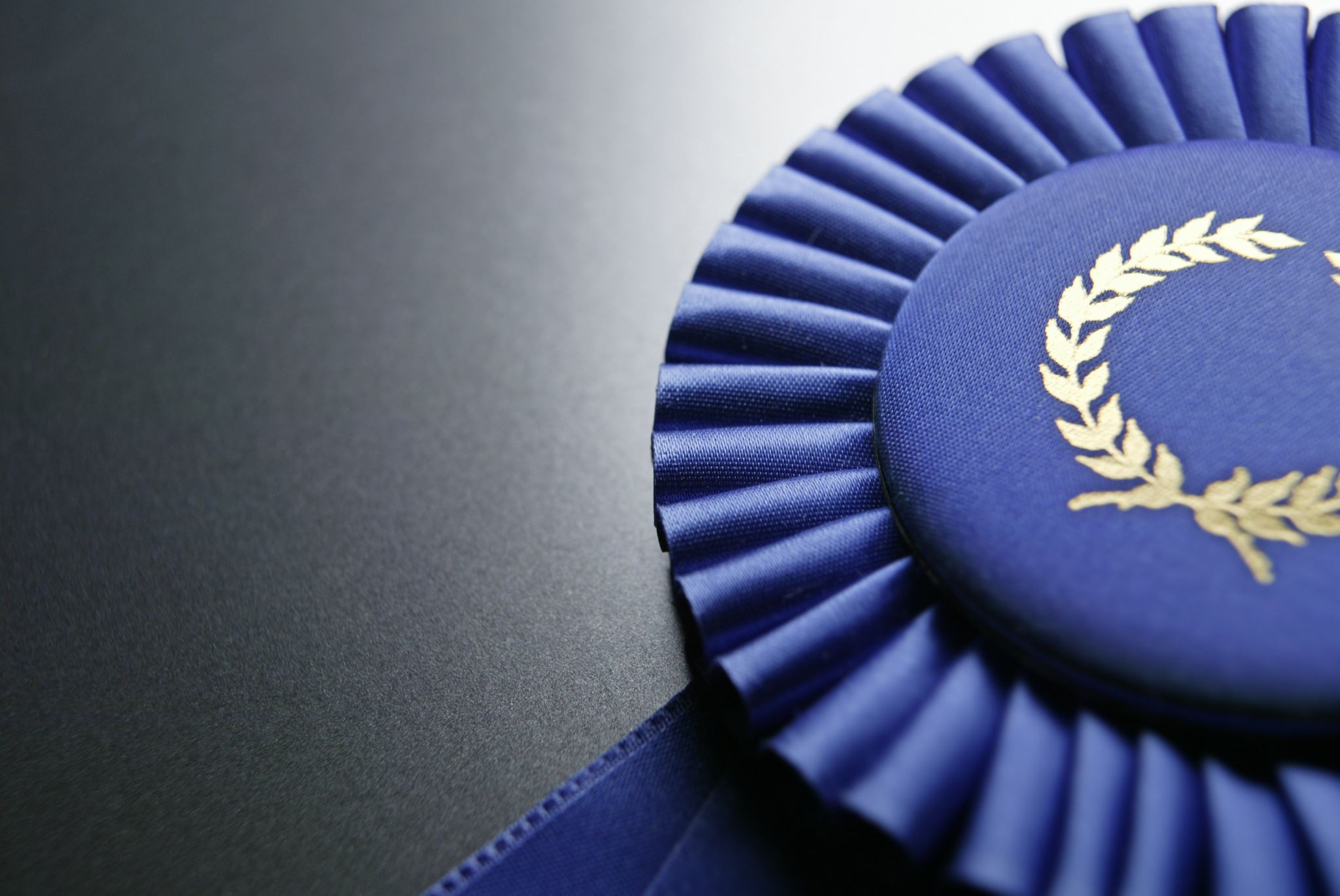 Certificação
Além da IP67, o dispositivo vai procurar a certificação da Agência Nacional de Telecomunicações.
Sirius
38
6 Protótipo
Sirius
39
Protótipo
Criar um dispositivo autônomo utilizando sistema embarcado em microcontrolador miniaturizado a fim de ter uma arquitetura capaz de caber em uma pulseira, fazer coletas georreferenciadas e enviar, para dispositivo móvel por tecnologia GSM, as coordenadas da criança que está utilizando a pulseira.
Sirius
40
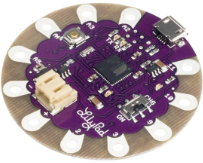 MicroControlador
Utilizar o microcontrolador (LilyPad 3.3V ATMega32U4 ou ATTINY85) para se comunicar com os sensores Neo-6m Gy Neo6mv2, para captação de dados georreferenciados e módulo GSM/GPRS/SM Quad-Band com Slot para SIM + Antena a fim de ser utilizado para realizar o envio dos dados capturados.
Placa LilyPad 3.3V ATMega32U4
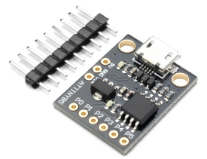 Placa de Desenvolvimento ATTINY85
Sirius
41
Modulo GPS
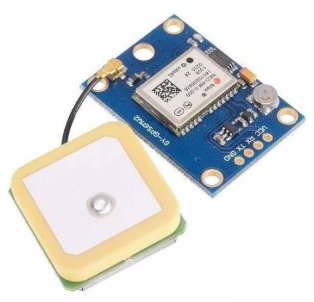 Tamanho do módulo: 25 x 36mm
Tamanho da antena: 25 x 25 milímetros
Módulo GPSNeo-6m Gy Neo6mv2[4
Sirius
42
Modulo GSM
Módulo GSM Arduino A6 GSM/GPRS/SMS Quad-Band - Com Slot para SIM + Antena[5]




Módulo GSM Arduino A6
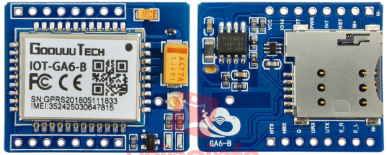 Sirius
33x26mm
Peso: 5,3g
43
Bateria
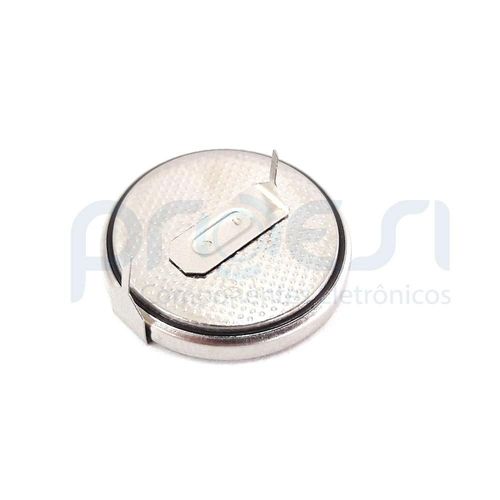 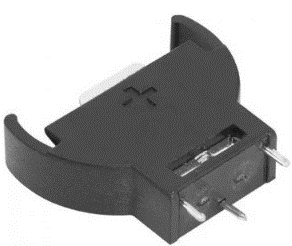 Bateria CR2032 3V[3]
Suporte da Bateria
Sirius
44
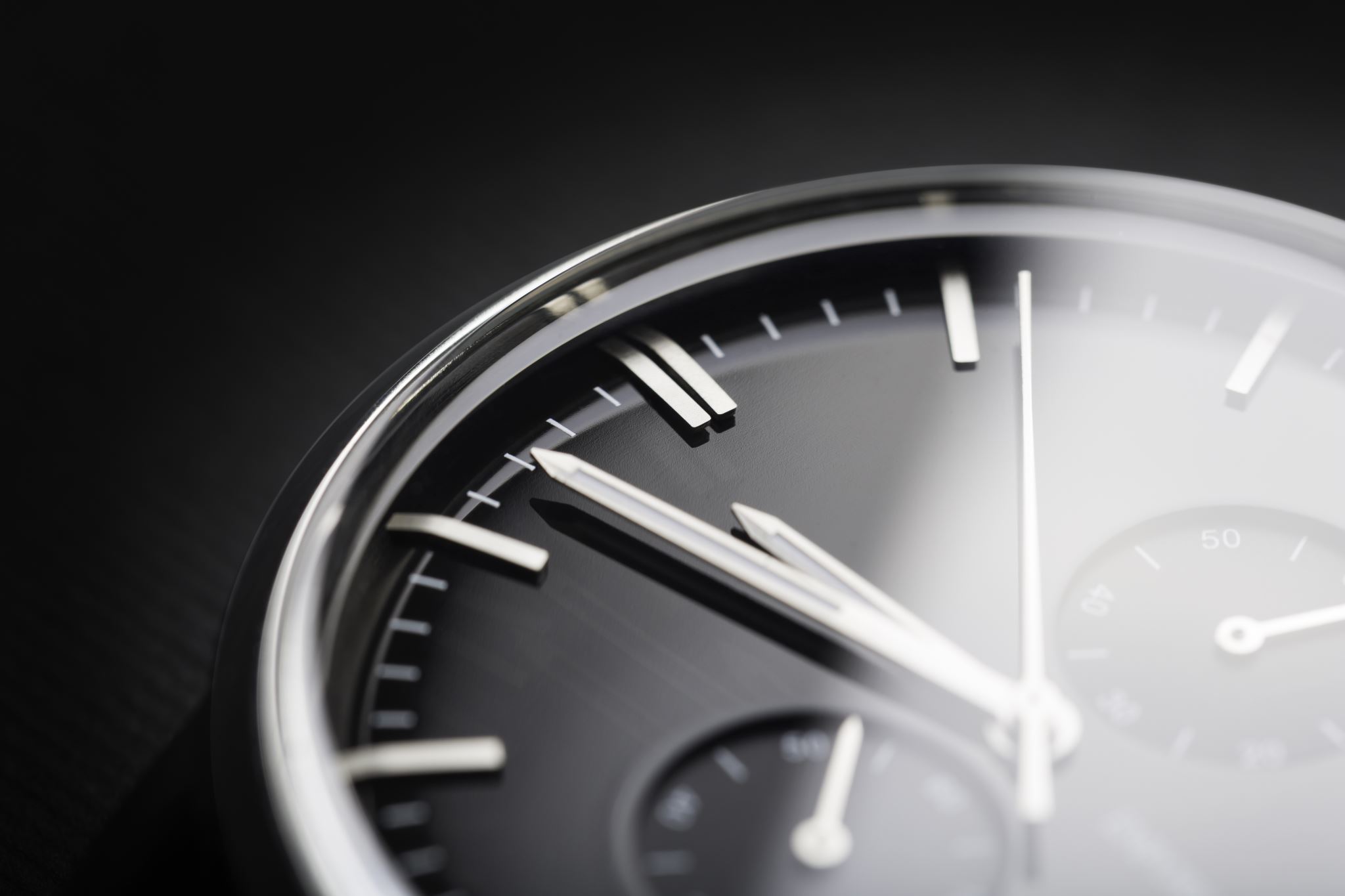 Bateria
A Bateria CR2032, conhecida como pilha CR2032, tem ~20mm de diâmetro, é desenvolvida com lítio, levando sua durabilidade para 2 anos e tendo uma autonomia de 2 dias.
Sirius
45
Circuito Integrado
ZX612 Mini Escondido GPS Localizador Alta Integração PCBA Localizador SOS Alarme Web APP Rastreamento Crianças.
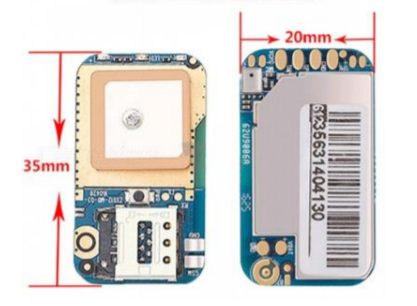 Sirius
46
7 APLICATIVO
Sirius
47
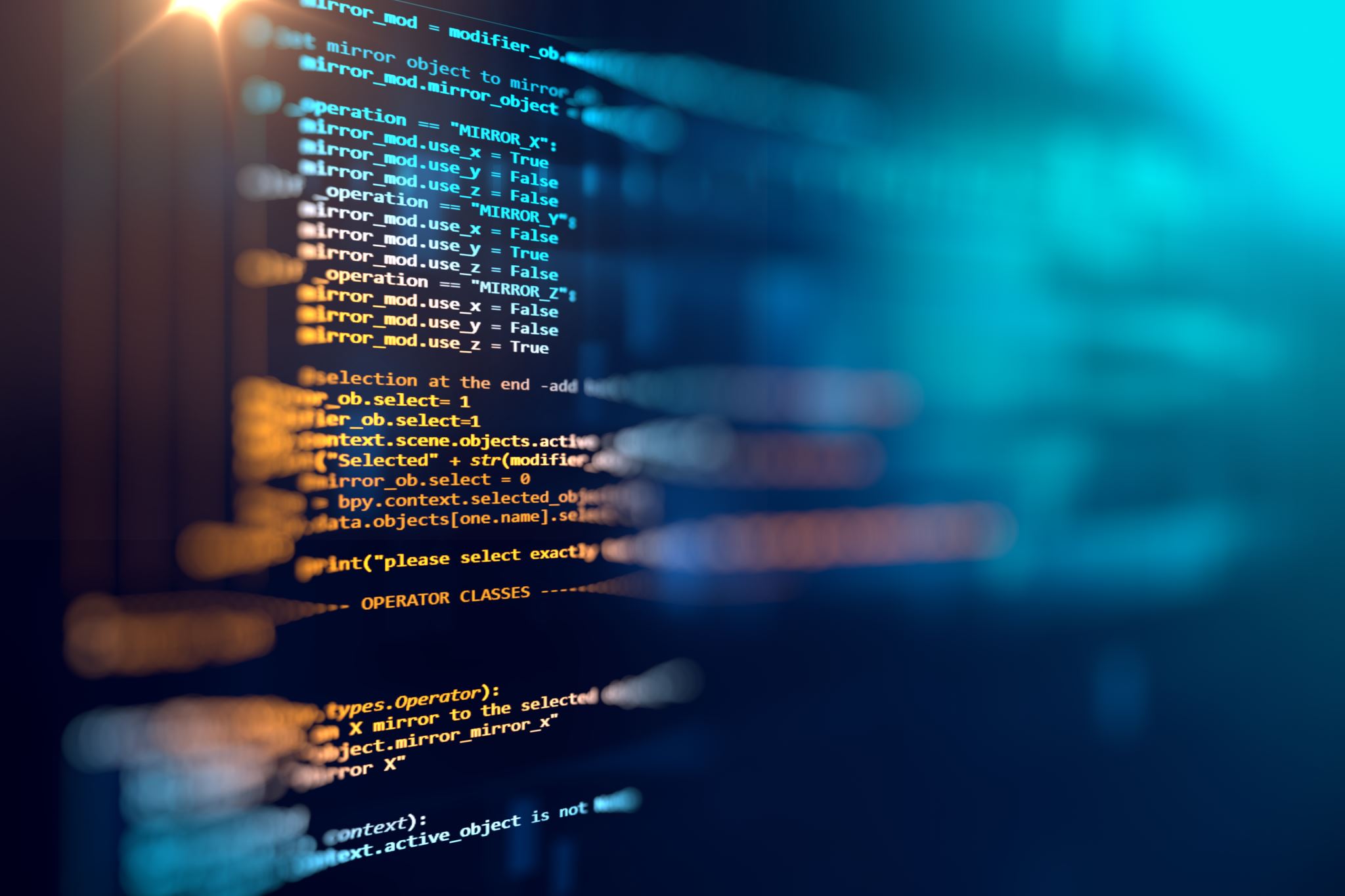 Aplicativo
O aplicativo, também chamado Sirius, é instalado no celular dos pais.
Permite uma comunicação direta com a Pulseira.
Compatível IOS/Android.
Sirius
48
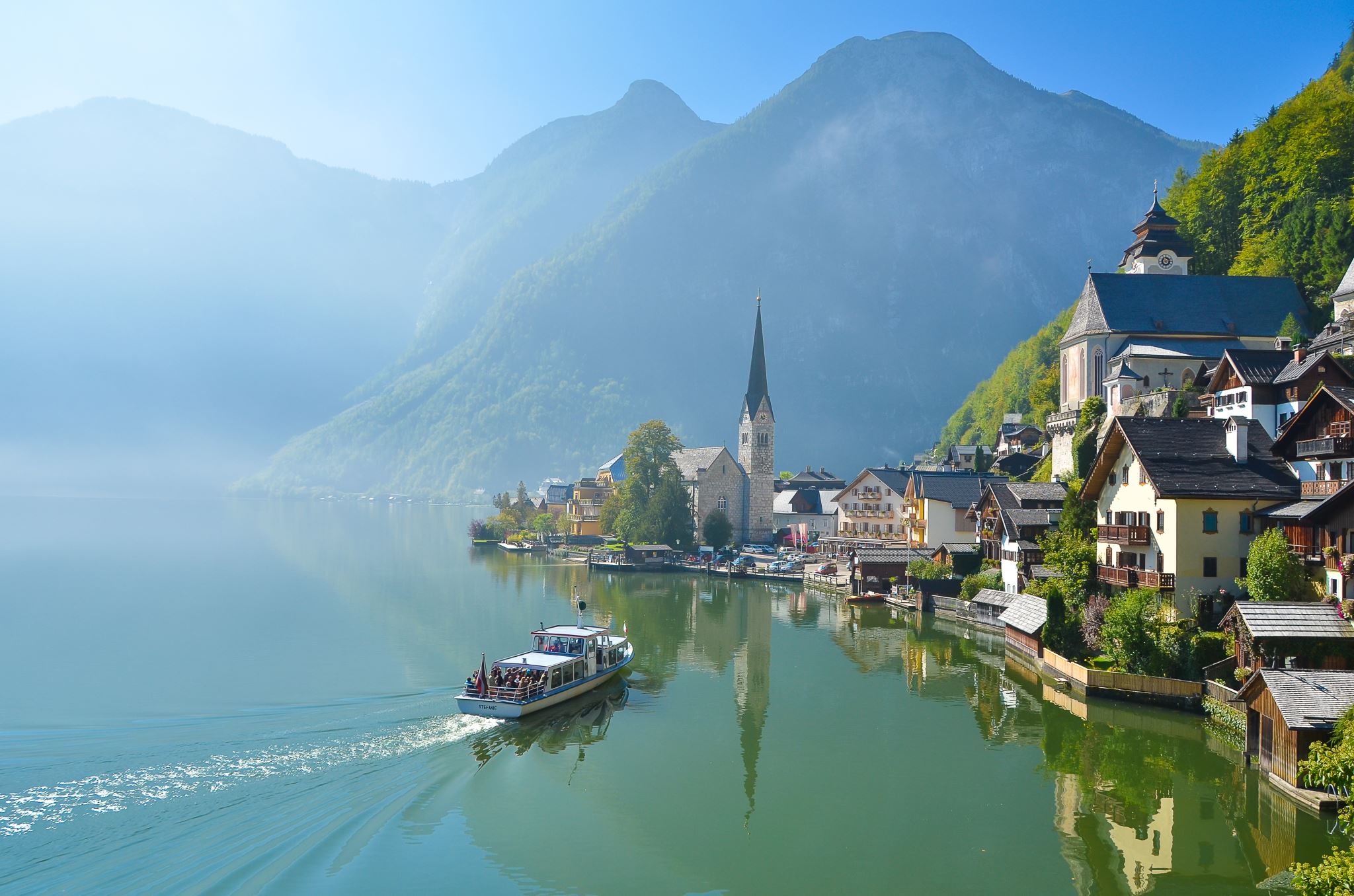 App Idiomas
Sirius
49
8 PULSEIRA
Sirius
50
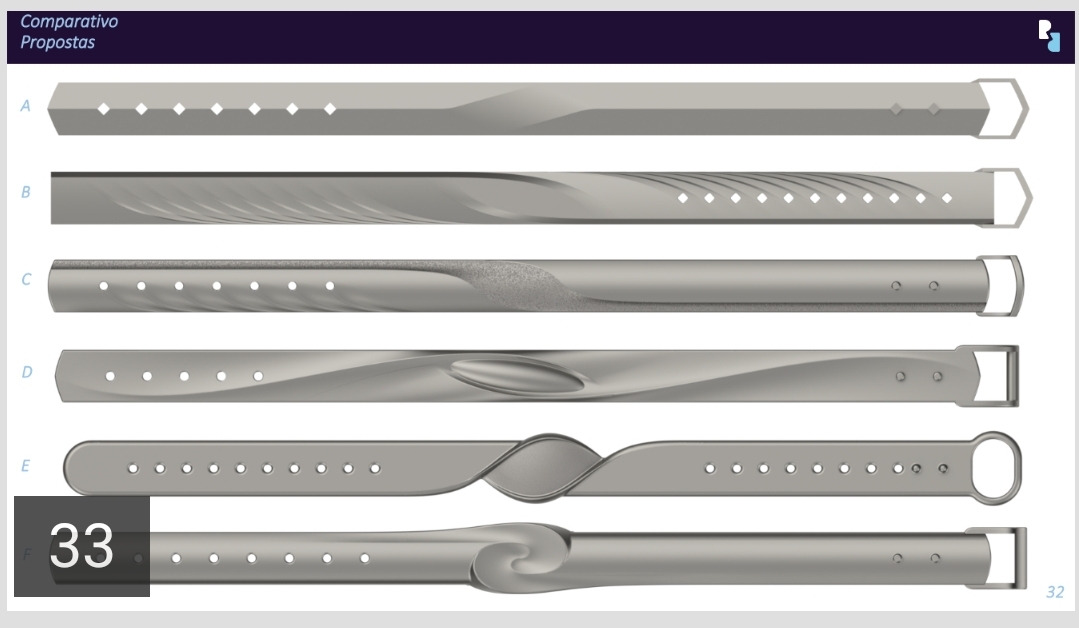 PULSEIRA SIRIUS
Sirius
51
9 CONSIDERAÇÕES FINAIS
Sirius
52
Vantagens
Sistema de Rastreamento GPS/GSM.
A grande vantagem é a abrangência da área de cobertura e a precisão das informações fornecidas além da possiblidade do acompanhamento em tempo real do deslocamento da criança.
Sirius
53
Vantagens
Mesmo em áreas de sombra, o Sirius armazena no datalogger os dados e assim que entrar novamente em uma área de cobertura, envia automaticamente essas informações.
Sirius
54
Cronograma
Sirius
55
* Períodos expressos em quinzenas.
Cronograma
Sirius
56
* Períodos expressos em quinzenas.
11 SIGLAS & NORMAS
Sirius
57
SIGLAS
GPS: Global Positioning System, é um sistema de posicionamento por satélite.
GSM: Global System for Mobile, é a tecnologia móvel padrão, mais popular do mundo, para telefones celulares.
GPRS: General Packet Radio Service. Primeira geração de dados na telefonia móvel, utilizada até hoje nas máquinas de cartão de crédito, etc.  Aumenta as taxas de transferências de dados nas redes GSM (~ 40 kbps).
Sirius
58
NORMAS
IP67:  Equipamento protegido contra poeira e resistente a um mergulho na água de até 1 metro de profundidade, por 30 minutos.
IP68: Equipamento protegido contra poeira e resistente a um mergulho na água de forma contínua, em geral até 3 metros de profundidade, por 30 minutos.
Sirius
59